poll Questions
Please See the Handout for Text Codes 
Or Enter Results Online

Are roles with authority to accept risk well-defined and documented at your institution? http://tinyurl.com/SPCPoll1
Does your institution use a standard risk management framework? Which one multiple choice? http://tinyurl.com/SPCPoll2
Does risk management drive decision making? http://tinyurl.com/SPCPoll3 
Do you categorize your information assets? http://tinyurl.com/SPCPoll4
Very Hard Risk Management Is
Episode IV
Joshua Beeman
University of Pennsylvania
Avi Baumstein
University of Florida
Randy Marchany
Virginia Tech
Tammy Clark
University of Tampa
Kathy Bergsma
University of Florida
[Speaker Notes: Josh]
Mind Trick
“Named Must Your Fear Be, Before Banish It You Can”
- Yoda
[Speaker Notes: Josh]
Named Must your Fear Be
The term 'Risk Management Framework' (RMF) has a specific meaning
e.g., NIST's 800-37 RMF or ISO/IEC 27005:2008

But is also used more generally at times to refer to one aspect of risk management 
e.g., risk assessment processes, methodologies and control sets (NIST 800-53, ISO 27002, etc., SANS Critical Security Controls, ad hoc or customized processes, etc.)

Other Common Terms & Concepts
Governance 
Risk
Compliance 
Data Classification

Risk Management and Risk Assessment are foundational to effective information security programs.  
With limited resources, they help to prioritize and categorize information security efforts.
[Speaker Notes: Josh

The term 'Risk Management Framework' (RMF) can have very specific meanings, like the NIST's 800-37 RMF which defines processes to Categorize, Select, Implement, Assess, Authorize, Monitor systems & controls.  Or ISO/IEC 27005:2008 which similarly establishes principles and guidelines for establishing an RMF.
It may also be used more generally to talk about one aspect of risk management, e.g., risk assessment processes, methodologies and control sets.  These may be either directly associated with a broader framework (NIST 800-53, ISO 27002, etc.) or independent of them (e.g., SANS Critical Security Controls, ad hoc or customized processes, etc.)

Governance = processes that ensure the effective and efficient use of IT in enabling an organization to achieve its goals.

RISK =the potential that a given threat will exploit vulnerabilities of an asset or group of assets and thereby cause harm to the organization. Measured in terms of a combination of the probability of occurrence of an event and its consequence

Compliance = being in accordance with established requirements (guidelines, specifications, legislation) or working towards that goal

Data classification =  e.g., Confidential vs restricted vs sensitive etc

Risk vs Compliance vs Audit
Information system vs Asset vs Component]
Mind Trick
“A great leap forward often requires first taking two steps back”
- Obi Wan Kenobi
[Speaker Notes: Avi]
Taking Two Steps Back
Governance: “The process by which policy and decision rights are set, maintained and effectively communicated throughout an organization” –Gartner
Key is to define: 
Who accepts risk on behalf of the institution
Acceptable risk tolerance 
Policies and standards
Data Classification

Many forms of governance, depends on institutional culture
Helps build buy-in – bring skeptics into process
[Speaker Notes: Avi

Accept risk: SOMEONE is accepting risk right now – but probably the wrong person (such as IT people). 
	Are the roles documented?  Do they know who they are? Possibilities: Data Owners (but lots of data owners don’t even know they have a responsibility, outdated lists), Sr. Managament or VP (sometimes hard to get their attention, especially for lots of risks). Often no formal signoff (complaints about overhead)
Acceptable risk tolerance: guidance to the risk acceptors, need to be sure decisions aren’t made in vacuum – don’t want multiple parts of univ. accepting very large risks.
Policies and standards: have seen very lengthy, specific policies. Suggest very brief, succinct policies. Focus policy on WHO is responsible, WHAT their responsibility is. Can use more flexible (and speedy) standards for specific/technical controls. 
Data Classification: The basis for most policy decisions. Don’t put $10 fence around $1000 horse, etc

Many forms of governance: 

Buy-In: Universal truth, faculty think they’re above the law, invincible, superior, it’s those other people; until it impacts them. Martial Arts: “use your opponents strength against them”]
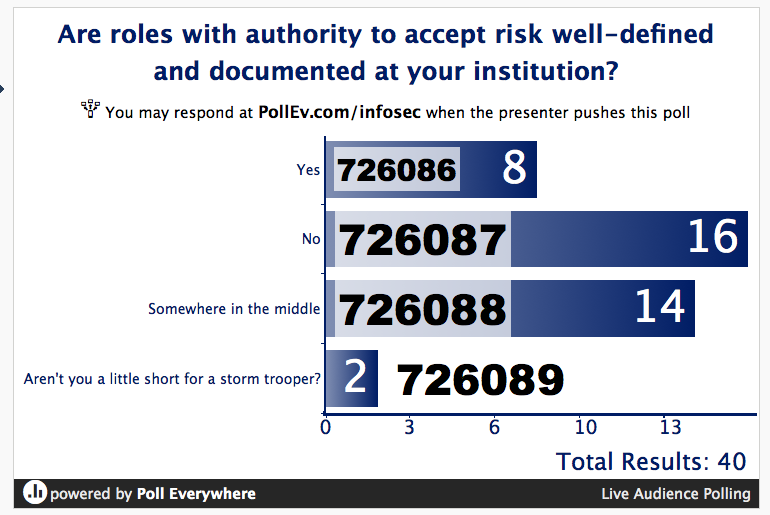 Mind Trick
“Many of the truths that we cling to depend on our point of view”
- Yoda
[Speaker Notes: Tammy]
Point of View
Risk Frameworks: Sifting through the alphabet soup of standard frameworks to find one that's right for our institution.
EDUCAUSE RMF
Octave
ISO
NIST
Cobit
SHARED ASSESSMENTS
CSA
COSO
SANS
SSAE 16
[Speaker Notes: Tammy]
Point of viewISO 27000
Positives
Business-centric, process oriented approach
Focuses on triad of ‘people, process, and technology’
Emphasizes active participation of business process ‘owners’
Comprehensive control set that is the ‘de facto’ international standard
Negatives
Provides you with what to do but not how to get it done
Risk estimation can be high level and subjective
Almost a necessity for incremental adoption or you can get overwhelmed quickly
[Speaker Notes: Tammy
ISO is a great umbrella framework to develop a comprehensive approach to risk management, but need to investigate other standards for detailed steps/guidance or develop your own]
Point of viewNIST
Negatives
Complex, yet vague
Difficult to understand some controls esp. when tied to federal requirements
Difficult to verify implementation of some controls
Not well organized in terms of real world application
GRC tools don’t lend themselves to NIST
Positives
Facilitates compliance for federally funded research
Actively maintained
[Speaker Notes: Kathy and/or Avi
Focus on lessons learned.  What not to do.
ITAR, NIST contracts, NIH contracts, HIPAA]
Point of ViewSANS 20 Critical Controls
Positives
Subset of NIST 800-53 priority 1 controls
Aligns well with ISO 27002
Aligns well with PCI DSS
Addresses 80% of successful attacks
Negatives
5-7 year project to implement all of them
Difficult to find who collects the info needed
Difficult to get access to the info needed
Longitudinal metrics are difficult because the list changes
[Speaker Notes: Randy]
Point of ViewRoll Your OWN
Positives
Still a framework, based on a standard
Flexible - we are not beholden to a specific checklist (which can drive costs) and can choose to prioritize
Gets us on the same page
Negatives
Can't claim we are ”ISO compliant”, only ”ISO-based”
Still hard, especially risk assessments
You have to maintain it yourself
The Simple Truths
Regardless of which framework you select, you’ll need to master these challenges:
Gain Executive Support upfront 
Face the challenge of applying various methods and standards in higher ed.
Get everyone on the same page
Walk before you run (incremental adoption)
Recognize you’ll never be finished—assessments are snapshots
Realize there is no ‘magic bullet’
[Speaker Notes: Tammy]
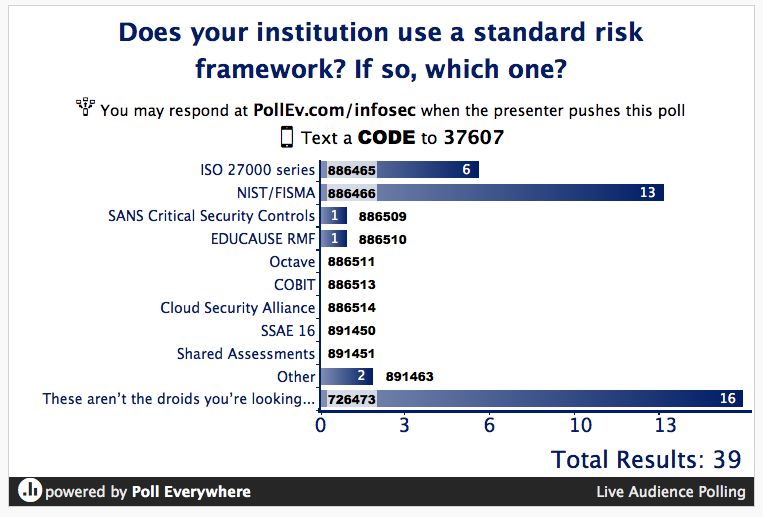 Mind trick
“Do Or Do Not, There is no Try”
- Yoda
[Speaker Notes: Tammy]
There is no Try
It’s easy to get lost in ‘analysis paralysis’, so…
Come up with an action plan and just get started
You’ve got choices:
Perform a high level risk assessment to get campus stakeholders involved and ‘teach’ them the process
Perform a series of detailed risk assessments in various departments, incrementally over time
You can select critical assets (information, technology, people), projects,  and / or campus departments to assess that help you get your risk management program off  the ground
Outsource the assessment to a third party
Perform a comprehensive assessment (longest approach)
[Speaker Notes: Tammy

Last bullet is analysis paralysis
Third party assessment as an alternative
Incremental adoption from voluntary to mandatory]
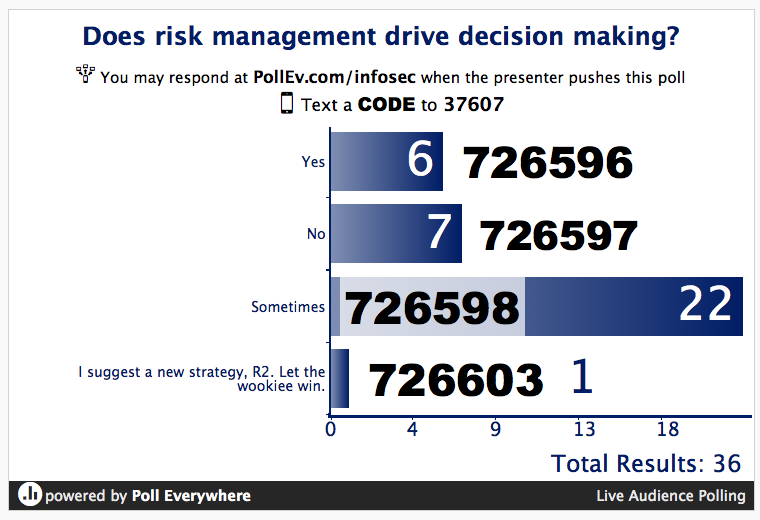 Mind Trick
Already Know You that Which You need
- Yoda
[Speaker Notes: Kathy]
That Which You Need
Know what you're protecting in order to get the biggest bang for the buck
Information System Inventory
Information system vs asset
Categorization and prioritization
Dependencies/risk inheritance



EDUCAUSE Data Classification Toolkit
[Speaker Notes: Kathy
K.I.S.S.
Dependencies, central vs decentral and the challenges
Central services don’t know the data: identity finder
Categorization: quantity and type of data; RTO, RPO, # users, financial impact, personal health/safety]
Dependency relationships
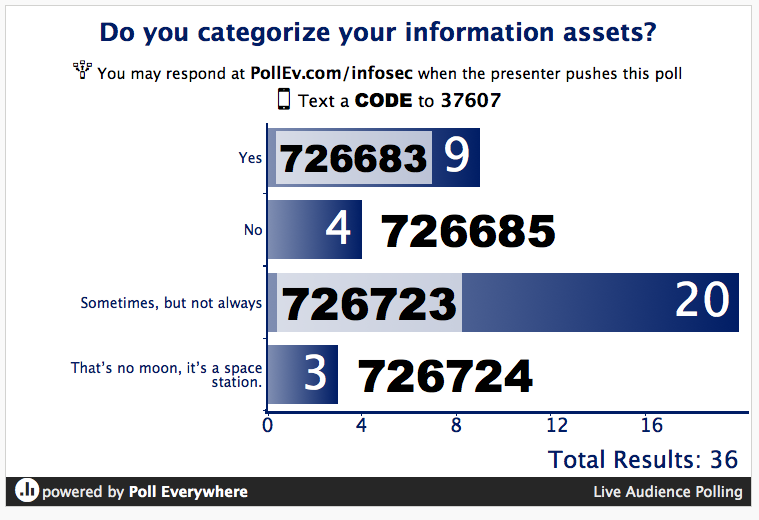 Mind Trick
“An elegant weapon... for a more civilized age.”
- Obi Wan Kenobi
[Speaker Notes: Kathy]
Elegant weapon
Know your process well before choosing a tool!
Integration with directory, auth, email and other systems
Asset management
Knowledge management
Survey capabilities
Risk project management\
Treatment plan workflow
Reporting capabilities
Consider TCO
Initial cost
Consulting fees
FTE support
EDUCAUSE GRC FAQ 
https://wiki.internet2.edu/confluence/display/2014infosecurityguide/GRC+FAQ
[Speaker Notes: Kathy

Tools are only as good as the processes and people behind them
ITGRC vs EGRC
Gartner magic quadrant
TCO: initial cost; how many people to manage
Will it achieve the goal?  How will you migrate if it doesn’t?
Maybe focus on extremes such as Archer vs Modulo
Agiliance
MetricStream

Know your requirements and use cases
fool with a tool, Old fashion weapon comment from Josh]
Mind Trick
“Missions are not about winning and losing. They are about leaving good behind”
- Obi Wan Kenobi
[Speaker Notes: Randy]
Leaving Good Behind
Getting support from the top
Changing the culture
Engaging business process owners
Overcoming apathy
Getting support from the top
[Speaker Notes: Randy

Getting support from the top: You must get the support of your CIO, President and Board of Regents/Visitors/Rectors first. Nowadays, data breaches and incidents will cost the institution to spend money in things like credit monitoring for affected individuals, possible regulatory fines, possible litigation penalties. Frame your arguments in the language of your audience. Financial loss to the institution gets upper management’s attention. Work on becoming allies with your university legal counsel.  Faculty may scream and pull their weight to prevent an action from occurring if your legal counsel says a university action is against the law or could result in both institutional and personal fines, that trump card wins. Granting agencies may be hesitant to award grants to institutions with a poor history of safeguarding their research. Give your boss the data needed to present your arguments to their peers.

Changing the culture Think long term. Present solutions. Repeat the message.  Key players.  
Don’t get discouraged. Changing an institution’s culture and mind-set is a long and hard process. Seismic events such as what happened at VA Tech will result change the culture in small ways. A small change at the right place usually gets the ball rolling.  One of our engineering departments had a “near miss” where it appeared at first that they were going to have to pay a lot of money for credit monitoring.  Our office was able to show that no sensitive data leaked outside of our network thereby saving the department a lot of money. The department head wrote a letter to her peers telling them about the near miss they had and asking them to give their respective IT staff their support in implementing data protection practices.  A message coming from a peer in management is much more effective.

Engaging the business process owners:  The business process always trumps the security process. The trick is finding a way to weave the security process into the business process. For example, bursar’s office staff get training on how to handle financial transactions in a manner designed to reduce the chance of fraud or theft. Work on integrating good security practices into the business process.  Sometimes the BPO has to accept a level of risk because of vendor software issues. In this case, compensating controls may be needed to reduce the risk to acceptable levels. Get the BPO involved in the software procurement cycle for approvals.  Assets aren’t just machines.  Heirarchical order: business process->sub-process->IT service->software->hardware.  Identify most critical business process, its dependencies

Overcoming apathy: Nothing like an incident to wake up the masses.  Be ready with solutions: software, hardware, training, business process modification



Ponemon metrics on what institutions from Randy
Final comment from all regarding ‘overcoming the ‘obstacle’.
; strong compliance mandates]
Our sincerest thanks to all attendees joining us in person and online.
On behalf of the 2014 Security Professionals Conference Program Committee
A few important reminders:
Complete the overall conference evaluation. You’ll receive an e-mail reminder soon.

Lunch for REN-ISAC Member Meeting & postconference seminar attendees will be held in the Arch View Ballroom, 12-1 pm.

We hope you’ve been inspired by your peers, made new connections, and identified some tangible takeaways.
May the force be with you!